Bài
Diện tích xung quanh 
của hình lập phương
và diện tích toàn phần
KIỂM TRA BÀI CŨ
Muốn tính diện tích xung quanh và diện tích toàn phần của hình hộp chữ nhật ta làm như thế nào ?
- Muốn tính diện tích xung quanh hình hộp chữ nhật ta lấy chu vi mặt đáy nhân với chiều cao (cùng một đơn vị đo)
- Diện tích toàn phần của hình hộp chữ nhật là tổng của diện tích xung quanh và diện tích hai mặt đáy
7cm
7cm
7cm
Thứ … ngày …. tháng …. năm…
Toán
DIỆN TÍCH XUNG QUANH VÀ DIỆN TÍCH TOÀN PHẦN 
CỦA HÌNH LẬP PHƯƠNG
Thảo luận nhóm đôi
Tính diện tích xung quanh và diện tích toàn phần của hình lập phương có cạnh 7cm.
7cm
7cm
7cm
Thứ … ngày …. tháng …. năm…
Toán
DIỆN TÍCH XUNG QUANH VÀ DIỆN TÍCH TOÀN PHẦN 
CỦA HÌNH LẬP PHƯƠNG
Bài giải
     Diện tích xung quanh của hình lập phương là:
	(7 + 7) x 2 x 7 = 196 (cm2)
     Diện tích toàn phần của hình lập phương là:
	(7 x 7) x 2 + 196 = 294 (cm2)
	       Đáp số: 196 cm2; 294cm2
Cách 1
7cm
7cm
7cm
Thứ … ngày …. tháng …. năm…
Toán
DIỆN TÍCH XUNG QUANH VÀ DIỆN TÍCH TOÀN PHẦN 
CỦA HÌNH LẬP PHƯƠNG
Bài giải
     Diện tích xung quanh của hình lập phương là:
	(7 x 7) x 4 = 196 (cm2)
     Diện tích toàn phần của hình lập phương là:
	(7 x 7) x 6 = 294 (cm2)
	       Đáp số: 196cm2; 294cm2
Cách 2
Thứ … ngày …. tháng …. năm…
Toán
DIỆN TÍCH XUNG QUANH VÀ DIỆN TÍCH TOÀN PHẦN 
CỦA HÌNH LẬP PHƯƠNG
Các mặt của hình lập phương là các hình vuông bằng nhau nên:
Diện tích xung quanh của hình lập phương bằng diện tích một mặt nhân với 4. 
 Diện tích toàn phần của hình lập phương bằng diện tích một mặt nhân với 6.
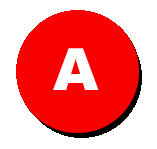 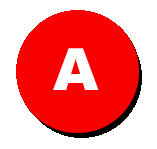 8,25m2
13,25m2
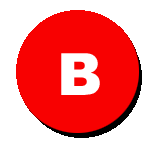 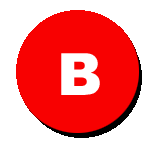 9m2
12,5m2
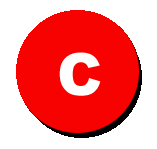 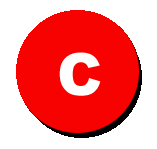 11,25m2
13,5m2
Thứ … ngày …. tháng …. năm…
Toán
DIỆN TÍCH XUNG QUANH VÀ DIỆN TÍCH TOÀN PHẦN 
CỦA HÌNH LẬP PHƯƠNG
Bài 1
Tính diện tích xung quanh và diện tích toàn phần của hình lập phương có cạnh 1,5m.
Diện tích toàn phần của hình lập phương là:
Diện tích xung quanh của hình lập phương là:
Bài giải
Diện tích xung quanh của hình lập phương là:
(1,5      1,5)       4 = 9 (m2)
Diện tích toàn phần của hình lập phương là:
(1,5     1,5)        6 = 13,5 (m2)
Đáp số: 9m2; 13,5m2
Thứ … ngày …. tháng …. năm…
Toán
DIỆN TÍCH XUNG QUANH VÀ DIỆN TÍCH TOÀN PHẦN 
CỦA HÌNH LẬP PHƯƠNG
Bài 1
Tính diện tích xung quanh và diện tích toàn phần của hình lập phương có cạnh 1,5m.
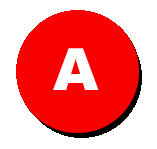 37,5m2
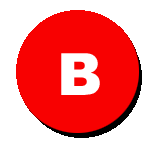 31,5dm2
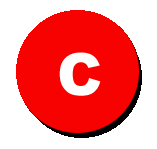 31,25dm2
Thứ … ngày …. tháng …. năm…
Toán
DIỆN TÍCH XUNG QUANH VÀ DIỆN TÍCH TOÀN PHẦN 
CỦA HÌNH LẬP PHƯƠNG
Bài 2
Người ta làm một cái hộp không có nắp bằng bìa cứng dạng hình lập phương có cạnh 2,5dm. Tính diện tích bìa cần dùng để làm hộp (không tính mép dán)
Diện tích bìa cần dùng để làm hộp là:
Thứ … ngày …. tháng …. năm…
Toán
DIỆN TÍCH XUNG QUANH VÀ DIỆN TÍCH TOÀN PHẦN 
CỦA HÌNH LẬP PHƯƠNG
Bài 2
Người ta làm một cái hộp không có nắp bằng bìa cứng dạng hình lập phương có cạnh 2,5dm. Tính diện tích bìa cần dùng để làm hộp (không tính mép dán)
Bài giải
Diện tích một mặt của hộp là:
2,5 x 2,5 = 6,25 (dm2)
Diện tích toàn phần của hộp là:
6,25 x 6 = 37,5 (dm2)
Diện tích bìa cần làm hộp là:
37,5 - 6,25 = 31,25 (dm2)
                          Đáp số: 31,25 dm2
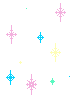 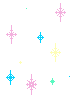 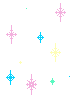 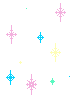 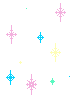 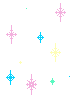 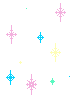 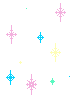 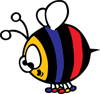 Bạn nhầm mất rồi.
Bạn thử suy nghĩ lại nhé.
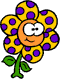 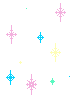 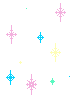 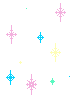 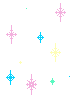 BẠN GIỎI QUÁ.
Bạn xứng đáng được 
thưởng một tràng pháo tay.